Fig. 5 Flow cytometry of Gal FP binding to SMCs. Cells were incubated with 500 μg (A) and 1000 μg (B) of Gal FP or ...
Cardiovasc Res, Volume 45, Issue 2, January 2000, Pages 493–502, https://doi.org/10.1016/S0008-6363(99)00276-X
The content of this slide may be subject to copyright: please see the slide notes for details.
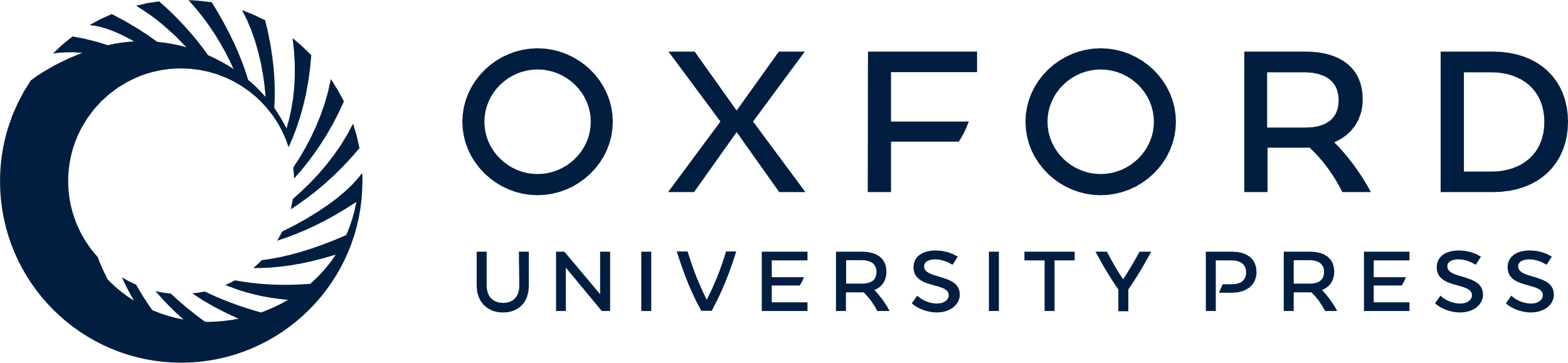 [Speaker Notes: Fig. 5 Flow cytometry of Gal FP binding to SMCs. Cells were incubated with 500 μg (A) and 1000 μg (B) of Gal FP or GST, followed by incubation with rabbit anti-GST and anti-rabbit FITS-labelled antibodies. Peak 1 (left): SMCs with antibodies; peak 2 (grey, middle): antibodies+GST; Peak 3 (right, shaded): antibodies+Gal FP. Horizontal axis: fluorescence intensity. Vertical axis: cell number.


Unless provided in the caption above, the following copyright applies to the content of this slide: Copyright © 2000, European Society of Cardiology]